TitleJohn Doe1, Jane Doe21Affiliation2Affiliation
Abstract

Bla…Bla…Bla…Bla…
Stuff

More Bla…Bla…Bla…Bla…
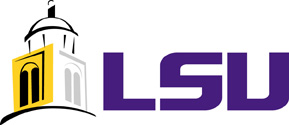 Acknowledgements

And More Bla…Bla…Bla…Bla…Thank you!